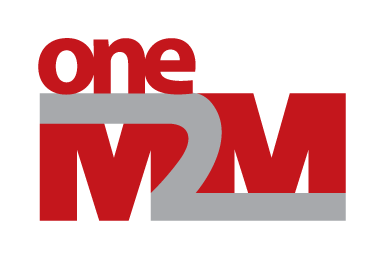 oneM2M Requirements for SCEF northbound API
Group Name: ARC
Source: Bei Xu, Huawei Technologies Co., Ltd. Echo.xubei@huawei.com
Meeting Date: 2016-11-27
Agenda Item: TBD
Purpose
The 3GPP R13&R14  exposes network capabilities to external entities via SCEF. In oneM2M 3GPP interworking architecture, the IN-CSE may leverage the network capabilities via SCEF APIs to provide E2E CIoT services.
In order to support and expedite the standardization of SCEF APIs by other SDOs (e.g. 3GPP), this contribution analyzes the requirements for those APIs from oneM2M perspective (mapped to Mcn). The outcome is expected to be a consolidated requirement list from oneM2M, which will be included in a LS to be sent to the responsible SDO.
Note: To facilitate the discussion, service flows defined in 3GPP TS23.682 are used in the following slides as informative information only. Our focus is on the northbound APIs of SCEF. There is no intention to change or suggest anything at the southbound of SCEF, but only to understand the network behavior when the SCEF APIs are invoked by oneM2M. The 3GPP defined term ‘SCS’ in the flows corresponds to oneM2M IN-CSE.
Content
The current focus on Non-IP data transfer between oneM2M entity and oneM2M platform
CMDH
Down Link Data Delivery when UE is unreachable
UE PSM timer or eDRX Configuration
Network Monitor：Network Status, Communication Failure 
Group Management
Location
Network-based location
Others
Non-IP data transfer between oneM2M entity and oneM2M platform
This part will be discussed in another contribution based on TR-0026 NIDD section.
Content
The current focus on Non-IP data transfer between oneM2M entity and oneM2M platform
CMDH
Down Link Data Delivery when UE is unreachable
UE PSM timer or eDRX Configuration
Network Monitor：Network Status， Communication Failure 
Group Management
Location
Network-based location
Others
Downlink Data Delivery when UE is unreachable
3GPP  introduction
UE Power Saving Mode（ PSM ）
That mode is similar to power-off, but the UE remains registered with the network and there is no need to re-attach or re-establish PDN connections.
A UE in PSM is not immediately reachable for mobile terminating services. 
A UE using PSM is available for mobile terminating services during the time it is in connected mode and for the period of an Active Time that is after the connected mode.
Extended Idle mode Discontinuous Reception （eDRX）
The UE and the network may negotiate over non-access stratum signaling the use of extended idle mode DRX for reducing its power consumption
Applications that want to use extended idle mode DRX need to consider specific handling of mobile terminating services or data transfers, and in particular they need to consider the delay tolerance of mobile terminated data.
oneM2M introduction
Schedule
A child <schedule> resource of the <AE> resource shall indicate the time periods when the application of a node can be accessed.
Monitor Event Configuration
SCEF API Requirement
Step1：Monitoring Request（SCS->SCEF）
Monitoring Configuration Request of UE reachablity (External Identifier(s) or MSISDN(s), SCS/AS Identifier, SCS/AS Reference ID, Monitoring Type, Maximum Number of Reports, Monitoring Duration, Monitoring Destination Address, SCS/AS Reference ID for Deletion)
Monitoring Type = UE reachablity (Reachability Type , Maximum Latency ,Maximum Response Time )
Monitoring Type = Availability after DDN Failure，without Max Number of Reports（one time subscription）

Step9：Monitoring Response（SCEF->SCS）
Monitoring Response (SCS/AS Reference ID, Cause)

3GPP Stage 2 completeness
Y
Figure 5.6.1.1-1: Monitoring event configuration and deletion via HSS procedure
UE PSM timer/eDRX Configuration
SCEF API Requirement
Step1：PSM Timer Set Request（SCS->SCEF）
Monitoring Request of UE reachablity (External Identifier(s) or MSISDN(s), SCS/AS Identifier, SCS/AS Reference ID, Monitoring Type, Maximum Number of Reports, Monitoring Duration, Monitoring Destination Address, SCS/AS Reference ID for Deletion)
Monitoring Type = UE reachablity (Reachability Type , Maximum Latency ,Maximum Response Time )

Step9：PSM Timer Set Response（SCEF->SCS）
Monitoring Response (SCS/AS Reference ID, Cause)

3GPP Stage 2 completeness
Y
Monitoring Event Report(UE Reachability )
SCEF API Requirement
Step2：Monitor Report（SCEF->SCS）
MonitorReport(SCS/AS Reference ID, External ID or MSISDN, Monitoring Information)


3GPP Stage 2 completeness
Partially, Monitoring Information is not clear.
Figure 5.3.2-1 UE Reachability reporting
Monitoring Event(Availability Notification after DDN Failure)
SCEF API Requirement
Step9：Monitor Report（SCEF->SCS）
MonitorReport(SCS/AS Reference ID, External ID or MSISDN, Monitoring Information)

3GPP Stage 2 completeness
Partially, Monitoring Information is not clear.
Figure 5.4.4-1: Notification - Availability Notification after DDN Failure
Network Monitoring
Monitoring Event: Communication failure
      This monitoring event allows the SCS/AS to be notified of communication failure events, identified by RAN/NAS Release Cause codes.
Informing about Potential Network Issues
      The SCS/AS requests to be informed, one-time/continuously, about the network status by providing a geographical area.
Monitoring Event: Communication failure
SCEF API Requirement
Step1：Monitoring Request（SCS->SCEF）
Monitoring Configuration Request of UE reachablity (External Identifier(s) or MSISDN(s), SCS/AS Identifier, SCS/AS Reference ID, Monitoring Type, Maximum Number of Reports, Monitoring Duration, Monitoring Destination Address, SCS/AS Reference ID for Deletion)
Monitoring Type Communication Failure
Step9：Monitoring Response（SCEF->SCS）
Monitoring Response (SCS/AS Reference ID, Cause)
Step12：Monitoring Report（SCEF->SCS）
Monitoring Response(SCS/AS Reference ID, External ID or MSISDN, Monitoring Information)
Stage 2 completeness
Partially, Monitoring Information is not clear.
Figure 5.8.2-1: Request procedure for one-time or continuous reporting of network status
Request procedure for one-time or continuous reporting of network status
SCEF API Requirement
Step1:Network Status Req(SCS->SCEF)
Network Status Request (Geographical area, SCS/AS Identifier, SCS/AS Reference ID, Duration, Threshold)
Cancel Network Status Request (SCS/AS Identifier, SCS/AS Reference ID)
Step6:Network Status Rsp(SCEF->SCS)
Network Status Report (SCS/AS Reference ID, Congestion level, ECGI/eNodeB-ID/SAI )
Cancel Network Status Response (SCS/AS Reference ID) 

3GPP Stage 2 completeness
Y
Figure 5.8.2-1: Request procedure for one-time or continuous reporting of network status
Content
The current focus on Non-IP data transfer between oneM2M entity and oneM2M platform
CMDH
Down Link Data Delivery when UE is unreachable
UE PSM timer or eDRX Configuration
Network Monitor：Network Status， Communication Failure 

Group Management
Location
Network-based location
Others
Group message delivery procedures
SCEF API Requirement
Step1:Allocate TMGI Request（SCS->SCEF）
Allocate TMGI Request (External Group ID, SCS Identifier, location/area information) 
Step4:Allocate TMGI Rsp （SCEF->SCS）
Allocate TMGI Rsp(SCS/AS Reference ID, TMGI and expiration time information)
Step6:Group Message Request(SCS->SCEF)
Group Message Request (External Group Identifier, SCS Identifier, location/area information, RAT(s) information, TMGI, start time) 
Step11:Group Message Confirm(SCEF->SCS)
Group Message Confirm (TMGI (optional), SCEF IP addresses/port)

3GPP Stage 2 completeness
Partial, the interface and parameter is not clear
Content
The current focus on Non-IP data transfer between oneM2M entity and oneM2M platform
CMDH
Down Link Data Delivery when UE is unreachable
UE PSM timer or eDRX Configuration
Network Monitor：Network Status， Communication Failure
Group Management
Location
Network-based location
Others
LocationPolicy
oneM2M introduction
    The <locationPolicy> resource represents the method for obtaining and managing geographical location information of an M2M Node.Based on the locationSource attribute, the method for obtaining location information of an M2M Node can be differentiated. The methods for obtaining location information shall be as follows:
Network-based method: where the CSE on behalf of the AE obtains the target M2M Node's location information from an Underlying Network.
Device-based method: where the ASN is equipped with any location capable   modules or technologies (e.g. GPS) and is able to position itself.
Sharing-based method: where the ADN has no GPS nor an Underlying Network connectivity. Its location information can be retrieved from either the associated ASN or a MN.
Monitoring Event: Location Reporting
SCEF API Requirement
Monitor Event ConfigReq（SCS->SCEF）
Monitoring Request (External Identifier(s) or MSISDN(s), SCS/AS Identifier, SCS/AS Reference ID, Monitoring Type, Maximum Number of Reports, Monitoring Duration, Monitoring Destination Address, SCS/AS Reference ID for Deletion)
Monitoring Type = Location Reporting（ Location Type， Accuracy prior  ）
Monitoring Type = Roaming Status (PLMN Information)
Monitor Event ConfigRsp（SCEF>SCS）
Monitoring Response (SCS/AS Reference ID, Cause)
Monitor Report（SCEF>SCS）
LocationMonitorReport(SCS/AS Reference ID, External ID or MSISDN, geo-location)
RoamingStatusMonitorReport(SCS/AS Reference ID, External ID or MSISDN, HPLMN PLMN-Id/ Visited PLMN-Id)
3GPP Stage 2 completeness
Y
Figure 5.6.1.1-1: Monitoring event configuration and Report
Summary(1)
Content
The current focus on Non-IP data transfer between oneM2M entity and oneM2M platform
CMDH
Down Link Data Delivery when UE is unreachable
UE PSM timer or eDRX Configuration
Network Monitor：Network Status， Communication Failure
Group Management
Location
Network-based location
Others
Monitoring Event: Loss of connectivity
SCEF API Requirement
Monitor Event ConfigReq（SCS->SCEF）
Monitoring Request (External Identifier(s) or MSISDN(s), SCS/AS Identifier, SCS/AS Reference ID, Monitoring Type, Maximum Number of Reports, Monitoring Duration, Monitoring Destination Address, SCS/AS Reference ID for Deletion)
Monitoring Type = Loss of connectivity （ Maximum Detection Time ）
Monitor Event ConfigRsp（SCEF>SCS）
Monitoring Response (SCS/AS Reference ID, Cause)
Monitor Report（SCEF>SCS）
LossOfConnectivityMonitorReport(SCS/AS Reference ID, External ID or MSISDN, Monitoring Information)
3GPP Stage 2 completeness
Partially, Monitoring Information is not clear.
Figure 5.6.1.1-1: Monitoring event configuration and Report
Monitoring Event: Change of IMSI-IMEI(SV) association
SCEF API Requirement
Monitor Event ConfigReq（SCS->SCEF）
Monitoring Request (External Identifier(s) or MSISDN(s), SCS/AS Identifier, SCS/AS Reference ID, Monitoring Type, Maximum Number of Reports, Monitoring Duration, Monitoring Destination Address, SCS/AS Reference ID for Deletion)
Monitoring Type = Change of IMSI-IMEI(SV) association （ Association Type ）
Monitor Event ConfigRsp（SCEF>SCS）
Monitoring Response (SCS/AS Reference ID, Cause)
Monitor Report（SCEF>SCS）
ChangeofAssociationMonitorReport(SCS/AS Reference ID, External ID or MSISDN, Monitoring Information)
3GPP Stage 2 completeness
Partially, Monitoring Information is not clear.
Figure 5.6.1.1-1: Monitoring event configuration and Report
Procedure for resource management of background data transfer
SCEF API Requirement
Step1： Background data transfer request （SCS->SCEF）
Background data transfer request (SCS/AS Identifier, SCS/AS Reference ID, Volume per UE, Number of UEs, Desired time window) 
Step4： Background data transfer response （SCEF->SCS）
Background data transfer response (SCS/AS Identifier, reference ID, Possible transfer policies) 
Step5：New Background data transfer request （ SCS->SCEF ）
Background data transfer request (SCS/AS Identifier, SCS/AS Reference ID, Selected transfer policy)
Step6： NewBackground data transfer response( SCEF->SCS)
Background data transfer response (SCS/AS Identifier) 
 3GPP Stage 2 completeness
Y
Figure 5.9-1: Resource management for background data transfer
Communication Pattern parameters provisioning procedure
SCEF API Requirement
Step1： Background data transfer request （SCS->SCEF）
Update Request (External Identifier or MSISDN, SCS/AS Identifier, SCS/AS Reference ID(s), CP parameter set(s), validity time(s), SCS/AS Reference ID(s) for Deletion) 
Step6： Update Response （SCEF->SCS）
             Update Response (SCS/AS Reference ID, Cause) 3GPP Stage 2 completeness
Y
Figure 5.10.2-1: Signalling sequence for provisioning of CP Parameters
Setting up an AS session with required QoS procedure
Figure 5.11-1: Setting up an AS session with required QoS
SCEF API Requirement
Step1： On-demand QoS request （SCS->SCEF）
On-demand QoS request (UE IP address, SCS/AS Identifier, SCS/AS Reference ID, Description of the application flows reference to a pre-defined QoS) 
Step5： On-demand QoS response （SCEF->SCS）
          On-demand QoS response (SCS/AS Identifier, SCS/AS Reference ID, Result) 
3GPP Stage 2 completeness
Y
Others
DeviceTrigger
Device Triggering is the means by which a SCS sends information to the UE via the 3GPP network to trigger the UE to perform application specific actions that include initiating communication with the SCS for the indirect model or an AS in the network for the hybrid model. Device Triggering is required when an IP address for the UE is not available or reachable by the SCS/AS.
PS-only Service Provision
PS-only service provision is providing a UE with all subscribed services via PS domain. PS-only service provision implies a subscription that allows only for services exclusively provided by the PS domain, i.e. packet bearer services and SMS services. The support of SMS services via PS domain NAS is a network deployment option and may depend also on roaming agreements. Therefore, a subscription intended for PS-only service provision may allow also for SMS services via CS domain to provide a UE with SMS services in situations when serving node or network don't support SMS via PS domain NAS. 
Core Network assisted RAN parameters tuning
Core Network assisted RAN parameters tuning aids the RAN in optimizing the setting of RAN parameters.
Change the chargeable party at session set-up or during the session
The SCS/AS may request the SCEF to start or stop sponsoring a data session for a UE that is served by the 3rd party service provider (AS session), i.e. to realize that either the 3rd party service provider is charged for the traffic (start) or not (stop). The SCS/AS may request to be set as the chargeable party, i.e. sponsoring the traffic, either at AS session set-up or to change it during an ongoing AS session.
Summary(2)
oneM2M Requirements for SCEF API Summary
The existing interfaces enhancement for stage2(TS23.682)
NIDD MOReq/Rsp  need define the parameters
NIDD MTRsp need define the parameters
Monitor Event Report: monitor information need to be specified according to the event type
Group Management: need more explanation about the parameters of northbound interface and how mapping the parameters between the southbound interface and northbound interface
PS-only Service Provision need define the service flow, interface and parameter
Core Network assisted RAN parameters tuning need define the service flow, interface and parameter
All APIs defining in stage 3
Support to finish defining the SCEF APIs in Q4 2017
Potential New Requirements?
Add new parameter in the existing interface or add new service flow after more detail and deeper analysis on the oneM2M other functions interworking with 3GPP
oneM2M Requirements for SCEF API Summary
Next step
oneM2M should create a document summering 3GPP stage2 gaps 
oneM2M should decide how forward the information to 3GPP for support?
Questions and comments